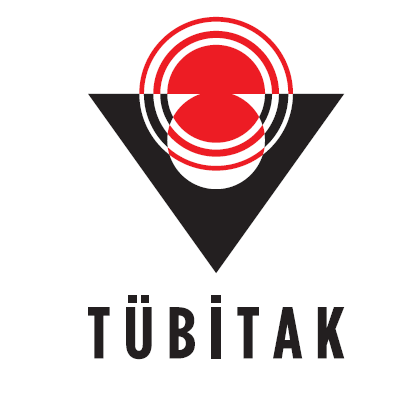 4006-TÜBİTAK BİLİM FUARLARIİyi ve Kötü Uygulamalar
İÇERİK
4006 PROJE ÇAĞRISI
Amacı
Kapsamı
Desteklenecek proje türleri
İyi Uygulamalar
Kötü Uygulamalar
Sonuç
4006-TÜBİTAK Bilim Fuarları Destekleme Programı
2/28
4006 Bilim Fuarları
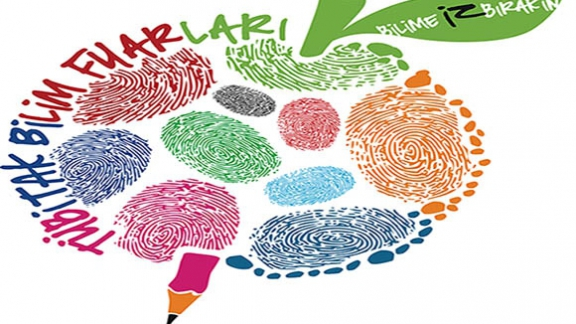 4006-TÜBİTAK Bilim Fuarları Destekleme Programı
3/28
4006 Bilim Fuarları
5 - 12. sınıf öğrencilerinin öğretim programı çerçevesinde ve kendi ilgi alanları doğrultusunda belirledikleri konular üzerine araştırma yaparak araştırmalarının sonuçlarını sergileyebilecekleri ve eğlenerek öğrenebilecekleri bir ortam sunar.
4006-TÜBİTAK Bilim Fuarları Destekleme Programı
4/28
4006 Bilim Fuarları
AMACI
Bilimin ve bilimsel çalışmaların yeni nesiller tarafından benimsenmesi ve teşvik edilmesi 
Bilimin günlük hayatla ilişkilendirilmesi
Bilim kültürünün yaygınlaştırılması
Okul ortamının öğrenilen ve araştırılan dinamik bir yapıya dönüştürülmesi
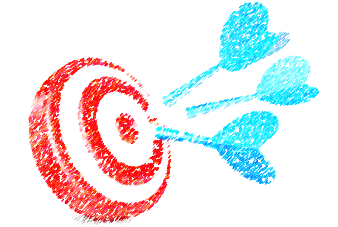 4006-TÜBİTAK Bilim Fuarları Destekleme Programı
5/28
4006 Bilim Fuarları
Araştırma tekniklerinin, raporlamanın ve sunum becerilerinin tabana yayılarak genç bireylere kazandırılması 
Farklı bilişsel, duyuşsal ve psikomotor seviyedeki her çocuğa proje yapma fırsatının sunulması
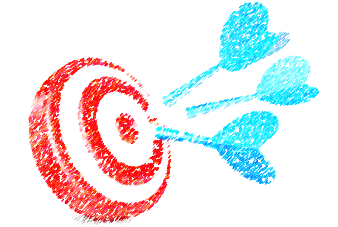 4006-TÜBİTAK Bilim Fuarları Destekleme Programı
6/28
4006 Bilim Fuarları
Öğrencilere işbirliği içerisinde proje yapma konusunda yeni ortam ve olanakların sağlanması 
Öğrenciler üzerindeki yarışma baskısının ortadan kaldırılarak proje yapmanın eğlenceli taraflarının ön plana çıkarılması
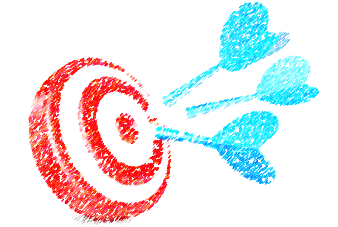 4006-TÜBİTAK Bilim Fuarları Destekleme Programı
7/28
4006 Bilim Fuarları
Gerçek hayattaki soru ve sorunlara çözüm bulunmasında bilimsel çalışmaların ve bulguların öneminin öğrenciler tarafından uygulanarak bilimsel çalışmalarla ilişkilendirilmesinin sağlanması
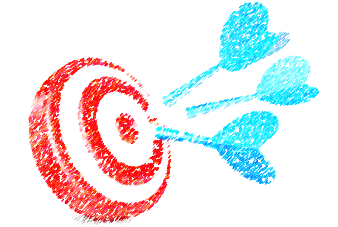 4006-TÜBİTAK Bilim Fuarları Destekleme Programı
8/28
4006 Bilim Fuarları
KAPSAMI
Milli Eğitim Bakanlığı’na bağlı bir devlet okulu veya Bilim ve Sanat Merkezi bünyesinde, 5-12. sınıf öğrencileri tarafından proje yapma süreçleri takip edilerek hazırlanmış projelerden oluşan ve yukarıdaki amaçlar çerçevesinde düzenlenen proje sergileri TÜBİTAK Bilim Fuarları kapsamında yer alabilir.
4006-TÜBİTAK Bilim Fuarları Destekleme Programı
9/28
4006 Bilim Fuarları
DESTEKLENECEK PROJE TÜRLERİ
Fuarda sergilenecek projelerin içerik bakımından türleri “Araştırma, Araştırma ve Geliştirme (Tasarım vb.), Bilgi Araştırma” projeleri olacaktır. 
Bu projelerden en az %50’si “araştırma” olmak zorundadır. (Görme, işitme ve zihinsel engelliler okulları bu kuralların dışındadır.)
4006-TÜBİTAK Bilim Fuarları Destekleme Programı
10/28
İyi Uygulama Örnekleri
Proje Adı: Akıllı Çöp
Amacı: Çöpleri ayrıştırmak 
Projenin hedefleri: 
Bu akıllı çöp kutularını okullarla resmi dairelere, sokaklara ,caddelere yerleştirerek geri dönüşüme katkı sağlamak.
4006-TÜBİTAK Bilim Fuarları Destekleme Programı
11/28
İyi Uygulama Örnekleri
Projenin Tanıtımı:
Bizim projemiz atılan çöplerin cam,plastik ve kağıt diye ayrıştırma  yapabileceğimiz düşüncesiyle ortaya çıktı.Bu düşünceyle yola çıkarak bir çöp kutusunun içine yukarıdan aşağıya doğru inen bir boru sistemi indirerek aşağıya çöp kutularına yaklaştığında bu sistemi üç bölüme borular sayesinde ayırarak yukarıdan atılan çöpün cinsine göre çatal borunun ağzındaki kapağı yukarıya bağlanan tel sayesinde açıp atılan çöpün kendi bölümüne gitmesini sağlayarak çöpleri geri dönüşüme kazandırmak.
4006-TÜBİTAK Bilim Fuarları Destekleme Programı
12/28
İyi Uygulama Örnekleri
4006-TÜBİTAK Bilim Fuarları Destekleme Programı
13/28
İyi Uygulama Örnekleri
Proje Adı: Çalınmayan Çanta
Amacı: Teknolojiyi hedeflerimiz doğrultusunda kullanırken kendi ürünümüz olan bir çalınmayan çanta sahibi olmak
Projenin hedefleri: 
Değerli eşyaları taşıyan çantaları veya bayan çantalarının çalınmasını önlemek
4006-TÜBİTAK Bilim Fuarları Destekleme Programı
14/28
İyi Uygulama Örnekleri
Projenin tanıtımı:
Bazı el fenerlerinde bulunan elektrik kıvılcımı oluşturan sistem sökülerek çantanın kol bölgesine yerleştirildi(istenirse gövdesinde yerleştirilebilir)Yerleştirilen sistem oluşturulacak gerginlikle çalışacak şekilde ayarlandı. Çantamız ipli bir sistemle vücuda bağlandı. Çanta çalındığında ipte oluşacak gerginlik devreyi çalıştırıp kola elektrik verip kıvılcım oluşturarak çantanın bırakılmasını sağlayacaktır.
4006-TÜBİTAK Bilim Fuarları Destekleme Programı
15/28
İyi Uygulama Örnekleri
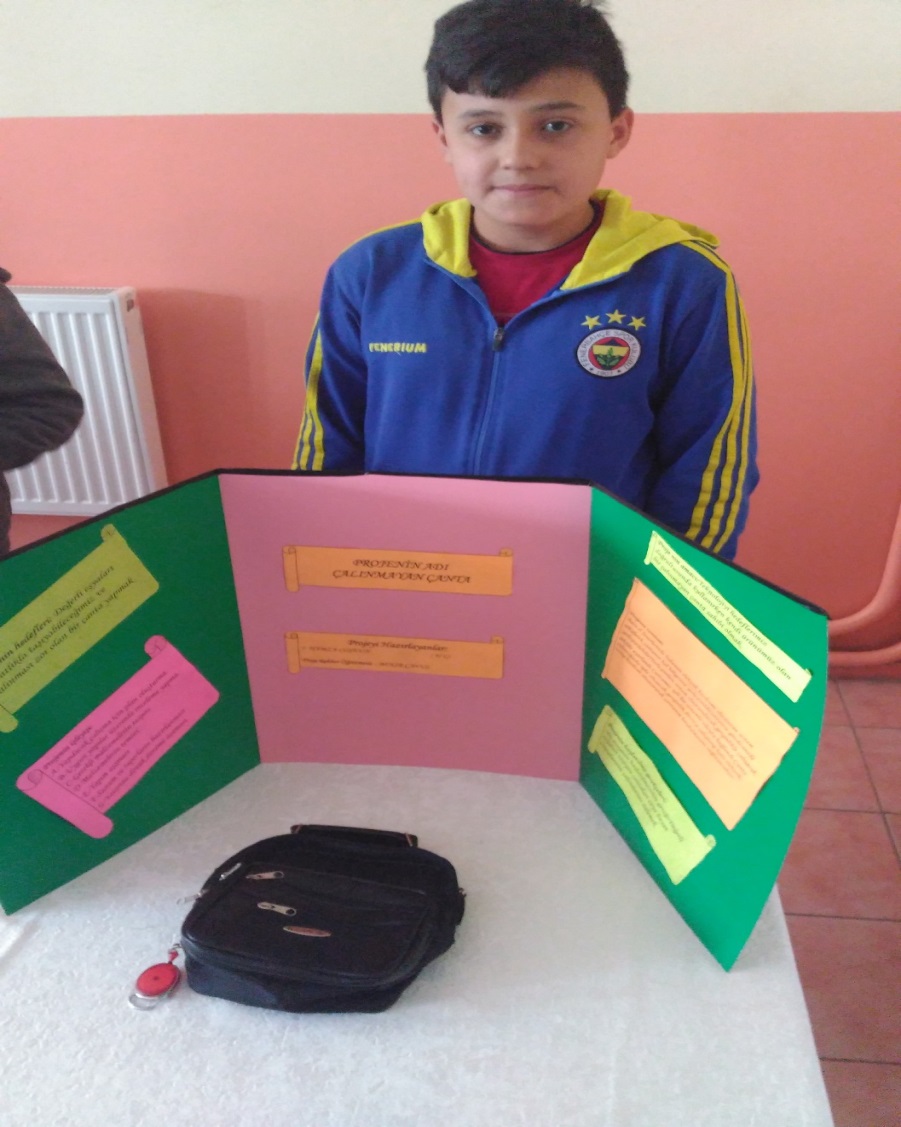 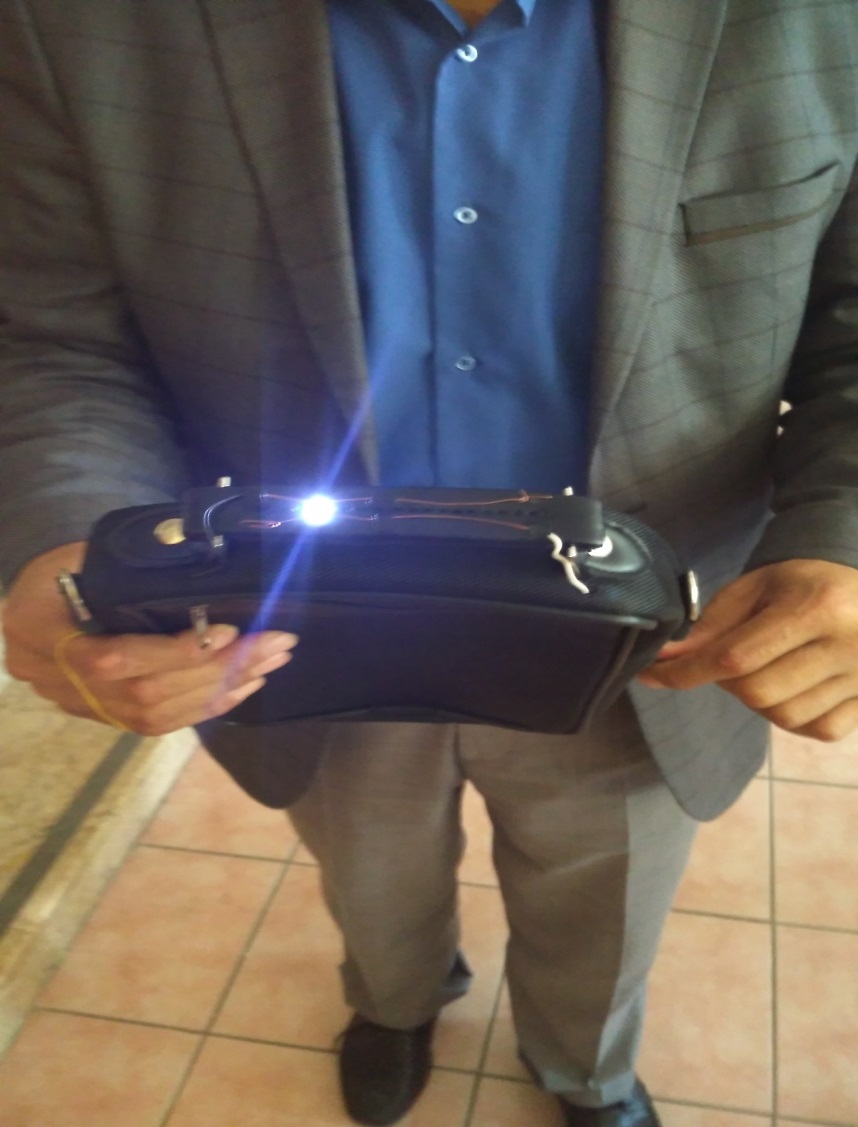 4006-TÜBİTAK Bilim Fuarları Destekleme Programı
16/28
4006 Bilim Fuarları
RET ALAN PROJE ÖRNEKLERİ
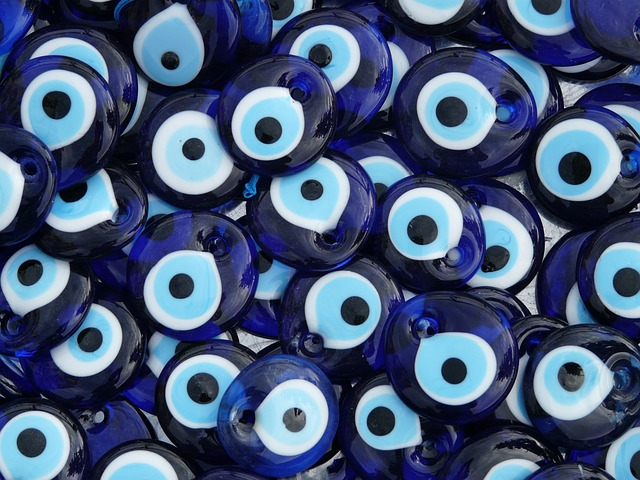 4006-TÜBİTAK Bilim Fuarları Destekleme Programı
17/28
Kötü Uygulama Örnekleri
1) İMANLI FASULYELER
Deneyde 3 fasulyeye ayrı şeyler dinletildi; çevre gürültüsü, müzik, Kuran-ı Kerim. Bu deney ve gözlem sonucu Kuran-ı Kerim dinletilen fasulyenin diğerlerinden 2 kat daha fazla büyüdüğü gözlemlenmiş.
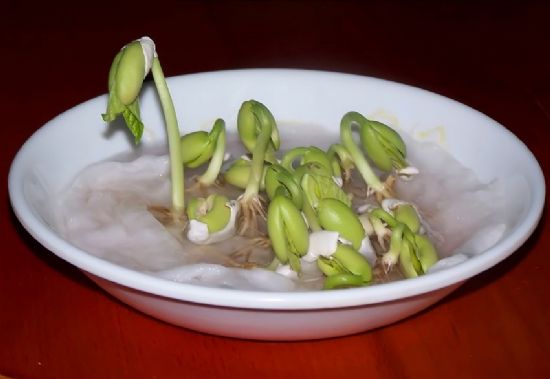 4006-TÜBİTAK Bilim Fuarları Destekleme Programı
18/28
Kötü Uygulama Örnekleri
2) DÜNYA KITLIK SORUNU
Tasarlanan ekmek tahtasında yapılan ayrı bir düzenek ile üzerinde kesilecek olan ekmeklerin kırıntıların bu düzeneğe ulaşmasını ve ekmek kırıntılarının boşa gitmemesi ile kuşlar beslenebilecek.
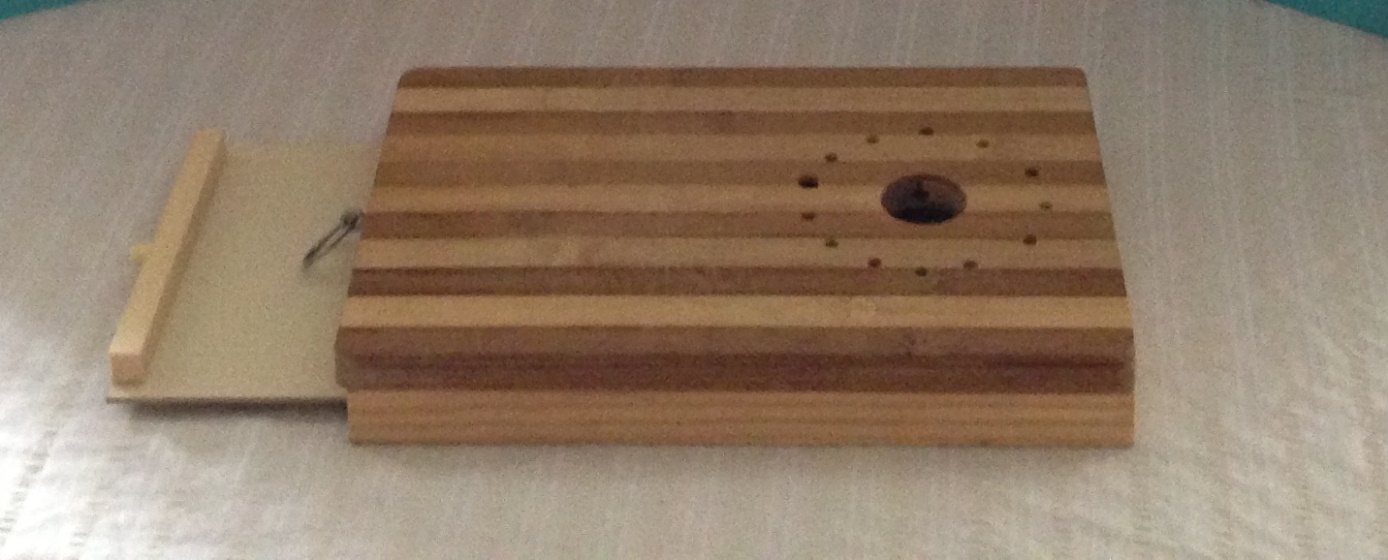 4006-TÜBİTAK Bilim Fuarları Destekleme Programı
19/28
Kötü Uygulama Örnekleri
3) GÖKYÜZÜ NEDEN MAVİ?
Araştırmacıların Google ile yaptıkları araştırma sonucunda; güneşten gelen ışınların atmosfere girdiğinde gaz moleküllerine ve toz parçacıklarına çarpması sonucu en kısa dalga boyu olan mavi ışınların gökyüzüne yayılması nedeniyle mavi renkte olduğunu ortaya koydular.
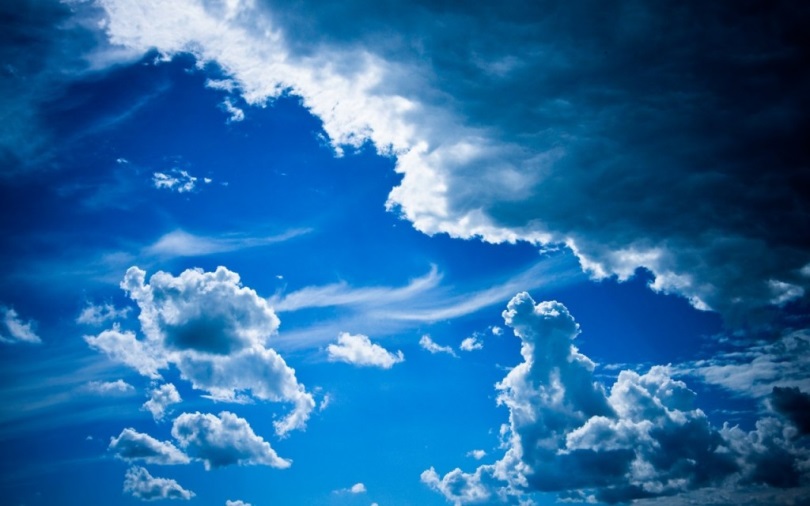 4006-TÜBİTAK Bilim Fuarları Destekleme Programı
20/28
Kötü Uygulama Örnekleri
4) TİLLO EVLİYALARI
Tillo Evliyalarının kerametleri ile ilgili hazırlanan proje, TÜBİTAK'ın Van’daki proje yarışmasına davet edildi. Projenin Türk dili ve edebiyatı alanında hazırlanmasından dolayı TÜBİTAK engelline takıldı.
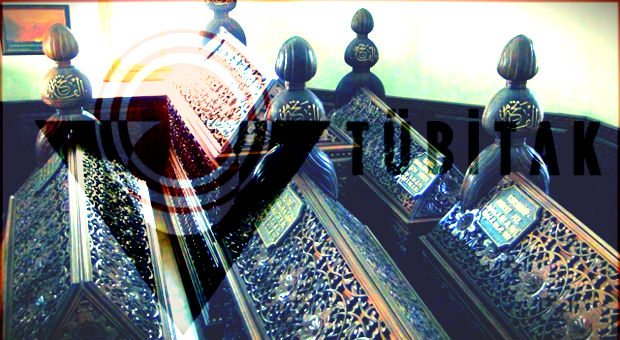 4006-TÜBİTAK Bilim Fuarları Destekleme Programı
21/28
Kötü Uygulama Örnekleri
5) PAPAZ ERİĞİNİ İMAM ERİĞİNE ÇEVİRME
İlginç projelerle gündemde olan TÜBİTAK bu kez “Papaz eriğini imam eriğine çevirme” isimli projeyi destekledi.
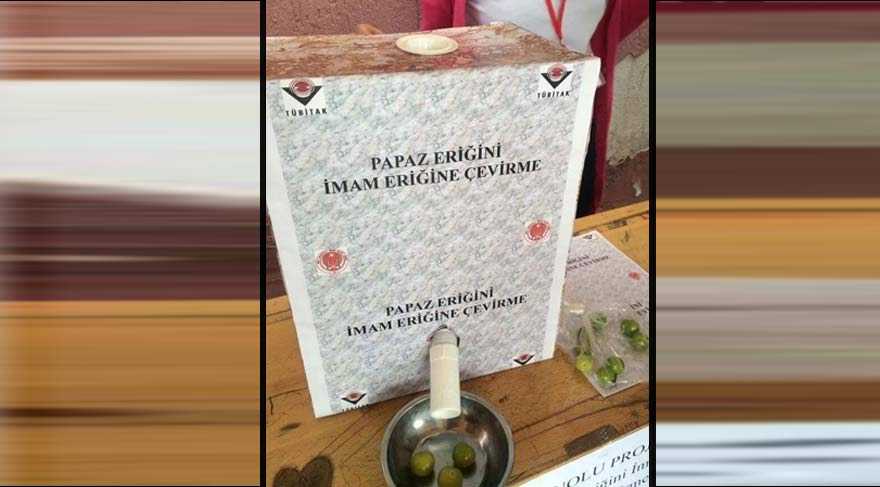 4006-TÜBİTAK Bilim Fuarları Destekleme Programı
22/28
Kötü Uygulama Örnekleri
6) YEŞİL VE MAVİ GÖZLÜ İNSANLARA DİKKAT EDİN
Üç denek grubu ve üç adet menekşeyle kanıtlamamız mümkün görünüyor. Tek yapmamız gereken gruplarımızdan birisinin renkli gözlülerden oluşması. Üç menekşeye de üçer seanstan beş dakika bakar, sonrada çok hassas çiçekler olan menekşedeki organik değişiklik seviyesini ölçmeye çalışırız. Deneyimizle kazandığımız bir diğer bilgi ise nazar boncuklarının da tek kullanımlık ömürlerinin olduğu.
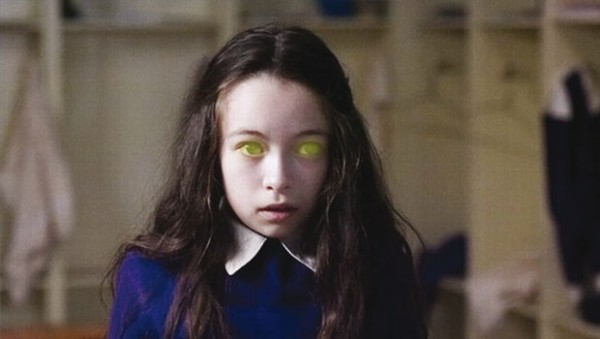 4006-TÜBİTAK Bilim Fuarları Destekleme Programı
23/28
4006 Bilim Fuarlarına Bakış
Bilim Fuarları, öğrencilerin bilime olan ilgisini arttırmak üzere öğretmenlerinin gözetiminde okullarında tasarladıkları ve sergiledikleri araştırma, tasarım, bilgi araştırma vb. gibi projelerdir.
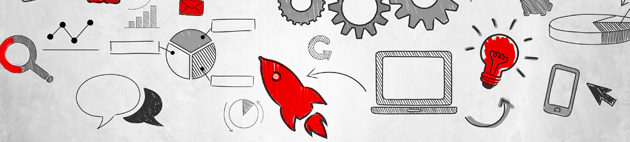 4006-TÜBİTAK Bilim Fuarları Destekleme Programı
24/28
4006 Bilim Fuarlarına Bakış
Bu kapsamda fuarda yapılacak etkinlikler ülkemizin gelişmiş ülkelerle bilimde rekabet edecek bireylerin yetişmesinin önünü açacak şekilde olmalıdır.
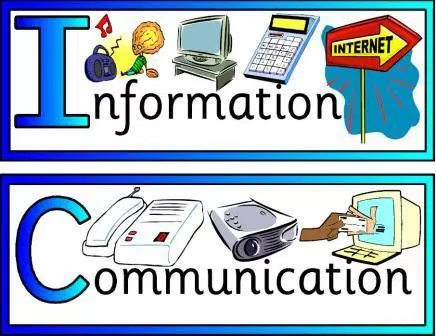 4006-TÜBİTAK Bilim Fuarları Destekleme Programı
25/28
4006 Bilim Fuarlarına Bakış
TÜBİTAK’ın büyük bir destek (2017 yılı için 30.000.000 TL) vererek gerçekleştirdiği bu çağrı gelecekte ülkemizden de Aziz SANCAR’lar gibi yeteneklerin çıkması  içindir.
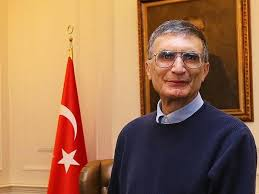 4006-TÜBİTAK Bilim Fuarları Destekleme Programı
26/28
Sonuç
Sonuç olarak, böylesine önemsenen ve desteklenen bir çağrının başarıya ulaşması için koordinatörlerimizin ve yürütücülerimizin azami gayreti göstererek koordineli çalışması başarının anahtarı olacaktır.
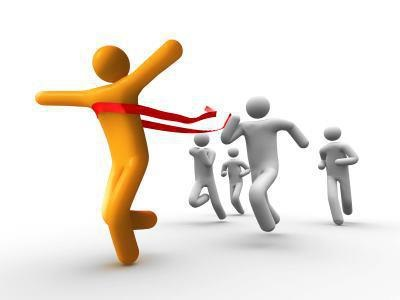 4006-TÜBİTAK Bilim Fuarları Destekleme Programı
27/28
TEŞEKKÜRLER
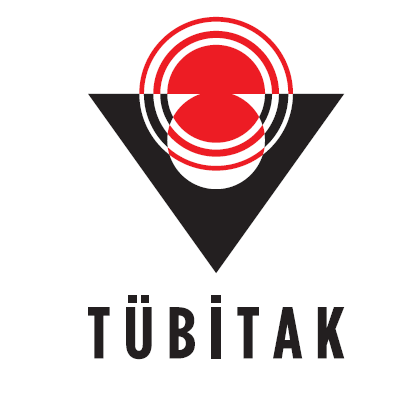 Bilim ve Toplum Daire Başkanlığı
Bilim ve Toplum Programları Müdürlüğü
TÜBİTAK Ek Hizmet Binası
Akay Cad. No:6 Ankara

www.tubitak.gov.tr/4006
4006-TÜBİTAK Bilim Fuarları Destekleme Programı
28/28